Classification of Epithelia
Squamous, cuboidal, or columnar
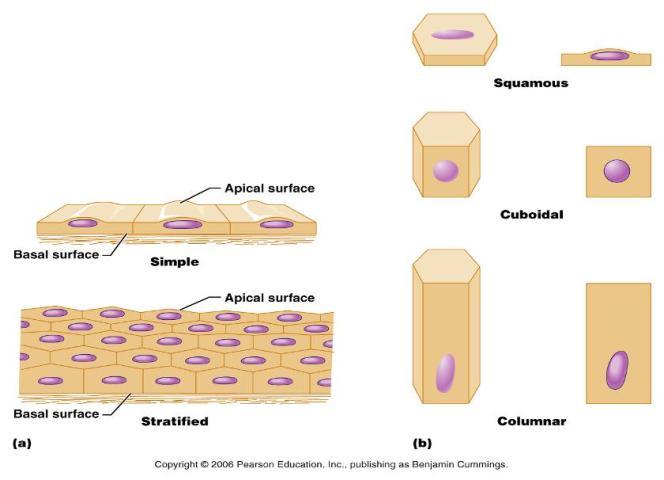 Epithelia: Simple Squamous
Single layer _
disc-shaped nuclei 
little cytoplasm
Functions  
 
Provide a slick, friction-reducing lining in lymphatic and cardiovascular systems
Present in the kidney glomeruli, lining of heart, blood vessels, lymphatic vessels, and serosa
Epithelia: Simple Cuboidal
Single layer of _______________________ with large, _

Function in _

Present in kidney tubules, ducts and secretory portions of small glands, and ovary surface
Epithelia: Simple Columnar
Single layer _
many contain _
Goblet cells are often found in this layer
Function in absorption and secretion
 
digestive tract 
gallbladder
Ciliated type line 
small bronchi
 
some regions of the uterus
Cilia help move substances through internal passageways
Epithelia: Pseudostratified Columnar
Single layer of cells with different heights; some do not reach the free surface
 
Function in 
 
propulsion of mucus
Present in the 
male sperm-carrying ducts (nonciliated)
Epithelia: Stratified Squamous
Thick membrane composed of _

Function in _


external part of the _
keratinized cells
linings of the esophagus, mouth, and vagina
Non-keratinized cells
Epithelia: Stratified Cuboidal and Columnar
Stratified cuboidal
Quite _______________in the body
Found in some sweat and mammary glands
Typically _
Epithelia: Stratified Cuboidal and Columnar
Stratified columnar 
Limited distribution in the body

Found in the _________________________, male urethra, and lining some glandular ducts

Also occurs at _____________________________________ between two other types of epithelia
Epithelia: Transitional
Several cell layers, basal cells are _

________________________________ to permit the distension of the urinary bladder

Lines the urinary bladder, ureters, and part of the urethra
Epithelia: Glandular
A gland is one or more cells that _


Classified by:
Site of product release
 
Relative number of cells forming the gland
Endocrine Glands
Ductless glands that _

Secretions include amino acids, proteins, glycoproteins, and steroids
Exocrine Glands
More numerous
Secrete products 
onto _
into _
Examples include 
mucous, sweat, oil, and salivary glands
The only important _

Multicellular exocrine glands are composed of a duct and secretory unit
Modes of Secretion
Merocrine 
products are secreted by ______________________ (e.g., pancreas, sweat, and salivary glands)
Holocrine
products are secreted by the ___________________ of gland cells (e.g., sebaceous glands)
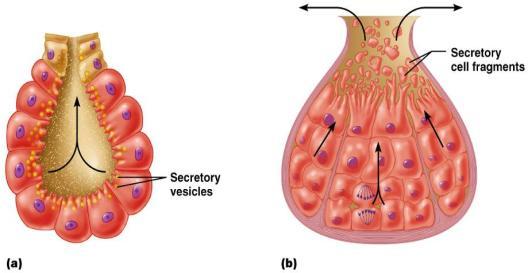 Connective Tissue
Found throughout the body; most abundant and widely distributed in primary tissues
Connective tissue proper
Functions of Connective Tissue
Protection

Insulation
Characteristics of Connective Tissue
Connective tissues have:
 

Nonliving extracellular matrix, consisting of ground substance and _
Structural Elements of Connective Tissue
Ground substance
unstructured material that fills the space between cells
Fibers
 
 
fibroblasts, chondroblasts, osteoblasts, and hematopoietic stem cells
Ground Substance
Interstitial (tissue) fluid
 
Proteoglycans 

Functions as a ____________________________ through which nutrients diffuse between blood capillaries and cells
Fibers
Collagen
tough; provides _
Elastic
long, thin fibers that _
 
______________________________ collagenous fibers that form delicate networks
Cells
connective tissue proper
 
 
Osteoblasts
 
Hematopoietic stem cells 
 
White blood cells, plasma cells, macrophages, and mast cells
Connective Tissue Proper: Loose
________________________ connective tissue
Gel-like matrix with all three connective tissue fibers
Fibroblasts, macrophages, mast cells, and some white blood cells
 
________________________________________ throughout the body
Connective Tissue Proper: Loose
____________________________connective tissue
closely packed _
Reserves _
________________________________ against heat loss
 
Found under skin, around kidneys, within abdomen, and in breasts 
Local fat deposits serve nutrient needs of highly active organs
Connective Tissue Proper: Loose
Reticular connective tissue
Loose ground substance _
Reticular cells lie in a fiber network
Forms a soft ______________________________, or stroma, that supports other cell types
Found in ________________________________, bone marrow, and the spleen
Connective Tissue Proper: Dense Regular
Parallel collagen fibers 
a few elastic fibers
Major cell type _
Attaches muscles to bone or to other muscles, and bone to bone 
Found in _
Connective Tissue Proper: Dense Irregular
___________________________ arranged collagen fibers with some elastic fibers
Major cell type is _
Withstands tension in many directions providing _

Found in the dermis, submucosa of the digestive tract, and fibrous organ capsules
Connective Tissue: Hyaline Cartilage
Amorphous, firm matrix 
network of collagen fibers
________________________________ lie in _
Supports 
reinforces 
 
resists compression
Forms the _
Found in embryonic skeleton, the end of long bones, nose, trachea, and larynx
Connective Tissue: Elastic Cartilage
Similar to hyaline cartilage but with _

Maintains shape and structure while _


Supports ___________________________________ and the epiglottis
Connective Tissue: Fibrocartilage Cartilage
Matrix similar to hyaline cartilage 
less firm 
 
Provides ______________________________ and absorbs compression shock

Found in ___________________________, the _______________________________, and in discs of the knee joint
Connective Tissue: Bone (Osseous Tissue)
Hard, ______________________________ with collagen fibers
_____________________________ are found in ___________________________ and are well vascularized
Supports, protects, and provides levers for muscular action
Stores _
Marrow inside bones is the site of hematopoiesis
Connective Tissue: Blood
___________________________________ in a fluid matrix (plasma)

Contained within blood vessels

Functions in the ________________________ of respiratory gases, nutrients, and wastes
Nervous Tissue
________________________________ with long cellular processes and support cells

Transmits ____________________________ from sensory receptors to effectors

Found in the brain, spinal cord, and peripheral nerves
Muscle Tissue: Skeletal
Long, cylindrical, _______________________ cells with obvious _

Initiates and controls _

Found in skeletal muscles that attach to bones or skin
Muscle Tissue: Cardiac
Branching, striated, ____________________________ cells interlocking at _

Propels blood into the circulation

Found in the walls of the _
Muscle Tissue: Smooth
Sheets of ___________________________ with central nuclei that have _

Propels substances along internal passageways (i.e., peristalsis)

Found in the walls of _